Abstract

This presentation surveys on IEEE 802.3ah and 802.1ag, and discusses about the need for introducing a network management service into OmniRAN.
Ethernet OAM Survey and Introducing Network Management Service
2016-03-14
Hao Wang
Fujitsu R&D Center
OAM Concept
Operation, Administration, Maintenance & Provision
Fault analysis, performance monitoring, security management, configuration & service provision
OAM covers both N-S and W-E interfaces
Management Plane (NM,EM)
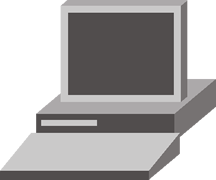 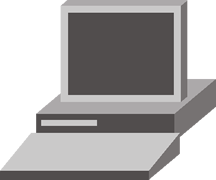 N
S
OAM&P
Network Plane (Network Elements)
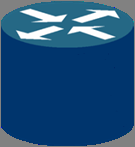 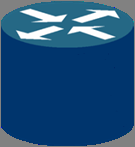 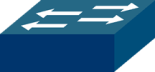 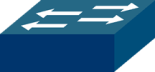 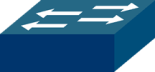 W
E
Specification Landscape
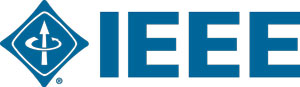 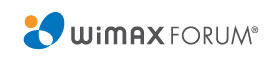 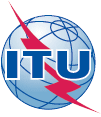 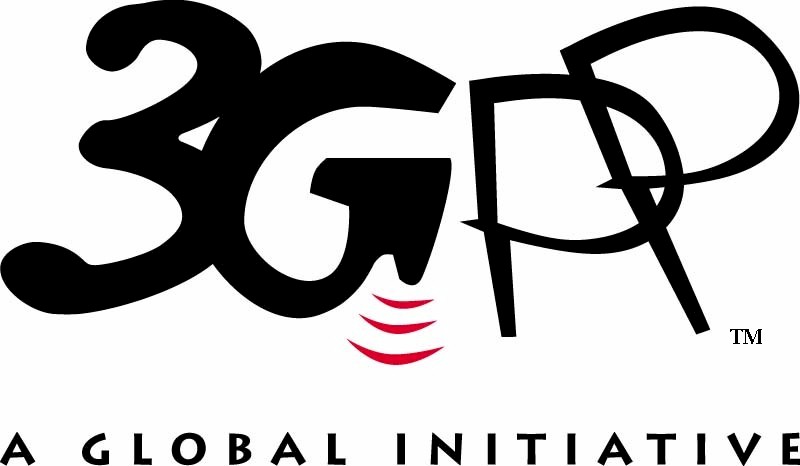 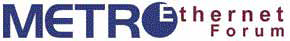 Ethernet OAM Layering
Ethernet OAM is layered
Service layer OAM measures and represents the status of the services as seen by the customer
Network layer OAM monitors path between two non-adjacent devices
Transport layer OAM ensures that two directly connected peers maintain bidirectional communication
Each layer supports its own OAM mechanisms
Not intend to compete but to be complimentary
Protocol building blocks for Ethernet OAM
Service Layer
E-LMI
Network Layer
802.1ag/Y.1731
W
E
Transport Layer
802.3ah
Carrier Ethernet OAM
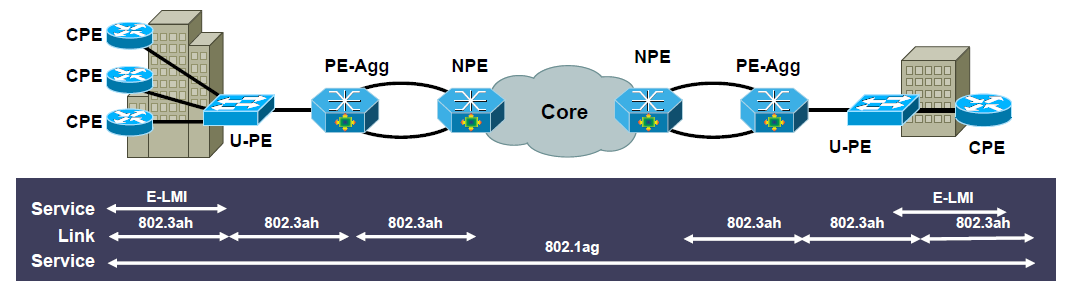 Link OAM: 802.3ahEthernet First Mile (EFM) OAM
Supports point-to-point (single) link OAM
Monitors and supports troubleshooting individual links
Standards-based for Ethernet networks
Interoperates in a multivendor environment
Uses standard Ethernet frames, called OAMPDUs
OAMPDU is sourced and terminated at both ends of a link, not relayed by bridges
Types: 
Information OAMPDU
Event Notification OAMPDU
Variable Request OAMPDU
Variable Response OAMPDU
Loopback Control OAMPDU
Organization Specific OAMPDU
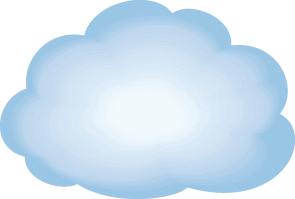 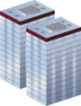 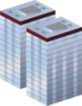 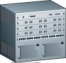 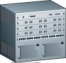 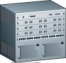 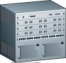 802.3ah
OAM
802.3ah
OAM
802.3ah Frame Format
Ethernet OAM uses standard Ethernet frames, called OAMPDUs
OAMPDU uses IEEE Slow Protocol’s MAC address (01-80-c2-00-00-02) and Ether-Type (88-09) but has a unique subtype (03)
MAC client DATA
MAC header
Status bits
01-80-C2-00-00-02
(slow protocol address)
03
To identify specific OAMPDU
Format depends on “Code”
88-09
(slow protocol type)
802.3ah OAM Functions
Discovery
The first phase of Ethernet OAM
Identify the devices in the network along with their OAM capabilities
Remote failure indication
A mechanism for and OAM entity to convey slow degradation of Ethernet link to its peer via specific flags in the OAMPDU
Link monitoring
Detect and indicate link faults under a variety of conditions
Remote loopback
Help the administrator ensure the quality of links during installation when troubleshooting
Polling of MIB variables
A read-only access to remote MIB variables limited to a specific MIB branch and leaf
Service OAM: 802.1agConnectivity Fault Management (CFM)
Service Provider
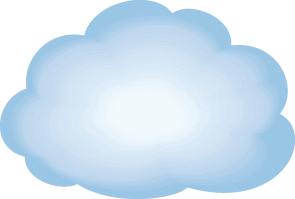 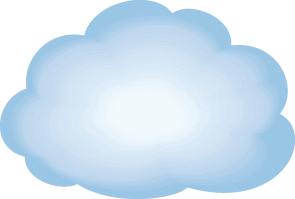 Facilitates
Path discovery
Fault detection
Fault verification and isolation
Fault notification
Fault recovery
Supports
Continuity Check (CC) Message
LinkTrace (LT) message
Loopback (LB) message
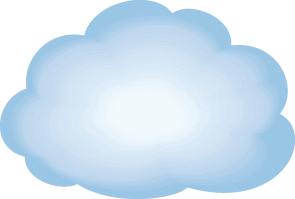 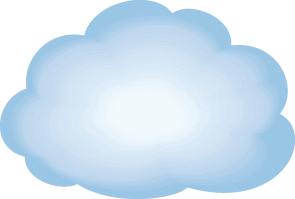 CustomerNetwork
CustomerNetwork
Operator ANetwork
Operator BNetwork
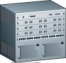 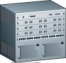 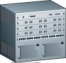 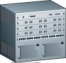 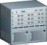 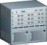 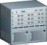 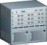 Customerlocation 1
Customerlocation 2
Customer MA
ME
MD level 5
(7, 6, or 5)
Service Provider MA
ME
MD level 3
(4 or 3)
Operator A MA
Operator B MA
MEP
ME
ME
MD level 1
(2, 1, or 0)
MIP
MD (Maintenance Domain)
The part of a network for which faults in Layer 2 connectivity can be managed
MEP (Maintenance End Point)
A Maintenance Point (MP) at the edge of a domain that actively sources CFM messages
MIP (Maintenance Intermediate Point)
A maintenance point internal to a domain that only responds when triggered by certain CFM messages
MA (Maintenance Association)
A set of MEPs established to verify the integrity of a single service instance (a VLAN or a VPLS)
ME (Maintenance Entity)
A point-to-point relationship between two MEPs within a single MA
802.1ag Functions
Continuity Check Message (CCM)
A periodic hello message multicast by an MEP within the maintenance domain
Periodic CCM (multicast)
MEP
Periodic CCM
MEP
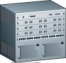 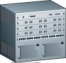 LinkTrace Message (LTM)
A multicast message used by a source MEP to trace the path to other MEPs and MIPs in the same domain
All reachable MIPs and MEPs respond back with a Link Trace Unicast Reply (LTR)
The originating MEP can then determine the MAC addresses of all MIPs and MEPs belonging to the same Maintenance Domain
LTR (Unicast)
LTM (multicast)
MEP
MEP
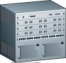 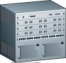 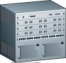 MIP
LTR (Unicast)
Loopback Message (LBM)
Used to verify the connectivity between a MEP and a peer MEP or MIP
A loopback message is initiated by a MEP with a destination MAC address set to the desired destination MEP or MIP (Unicast)
The receiving MIP or MEP responds to the Loopback message with a Loopback Reply (LBR) (Unicast)
A loopback message helps a MEP identify the precise location of a fault along a given path
LBM (Unicast)
MEP
LBR
MEP
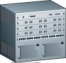 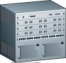 802.1ag Frame Format over Different Media
MAC client DATA
MAC header
Type/Length media (802.3):
LLC media (802.11):
SNAP header
89-02
|  DSAP   |   SSAP    | CTL  |          Protocol identifier               |
SNAP: Subnetwork Access Protocol
DSAP: Destination Service Access Point
SSAP: Source Service Access Point
UI: Unnumbered Information
Example:
1 – CCM
2 – LBR, 3 – LBM
4 – LTR, 5 – LRM
Octets
Common CFM header
Octets
Comparing 802.3ah and 802.1ag
MEP
MIP
OAM InterworkingScenario: 802.3ah to 802.1ag
Link layer defects detected by 802.3ah (remote failure indication)
Defects relayed to 802.1ag on same device
802.1ag notifies remote devices of localized fault by transmitting CC
Customer
Service Provider
Customer
Eth Access
MPLS Core
MPLS Access
CC
Service OAM
802.3ah to 802.1ag interworking
Remote failure indication
Link OAM
802.3ah
802.3ah
802.3ah
802.3ah
Introducing Network Management Service
Network Management Service (NMS)
NMS performs management functions through the interface to the EM (Element Manager) across multiple Network Elements (NE)
It is a network management application, and can be as simple as a command generator
Focus on managing the functions related to the interaction between multiple network elements
Perform functions for distribution of network resources: configuration, control and supervision of the network
These functions can achieve fault diagnostics and maintenance (FDM), configuration management, performance management, security management, and so on 
Benefits:
Simplify configuration, monitoring, and troubleshooting
Security benefit (less people log on NE)
Effective in cross-domain scenarios (no need for experts with different domain technologies)
802.3ah OAM Client
OAM client responsibilities – integral role in establishing and managing OAM on a link
Enable and configure the OAM sublayer entity
Link events are signaled between peer OAM client entities
OAM client
MAC client
MAC client
OAM client
OAM sublayer
OAM sublayer
MAC control (optional)
MAC control (optional)
MAC
MAC
PHY
PHY
NMS Fits in a Common Structure
802.3ah
802.1ag
OmniRAN
NMS (SS)
NMS
NMS
Ex. SNMP manager
R2, R4, R11
Itf-N
Itf-N
Element Manager (EM)
EM
Controller
Ex. SNMP manager& agent
Ex. SNMP interface
R5, R7
OAM client
Ex. SNMP agent
OAM client
Ex. SNMP agent
Interface
802.3 OAM service interface
Layer management interface (LMI)
MAC/PHY interface
MAC/PHY interface
MAC/PHY interface
MAC/PHY interface
OAMPDU
CFM message
Propose Change of NRM
Extend Subscription Service (SS) to a general  management entity (NMS), which provides security management (AAA capability) 
NMS includes more functions than SS
NMS requirements for FDM will be specified in FDM chapter
R2, R4, and R11 will carry more information as a result
NMS 
(SS)
R2, R4, R11 for OAM [N<>S]
R1, R6, R3 for OAM [W<>E]
R5, R7 for EM-NE interface [N<>S]
Annex: ITU-T Y.2070Management Architecture of Home Network
Home network is complex: different types of technologies co-exist, complicated topology composed of various resources, difficult to maintain for end users
Managed agent on the device executes configuring and gathering the home environment information by the instruction
Resource information collector function: gets status, performance and configuration data
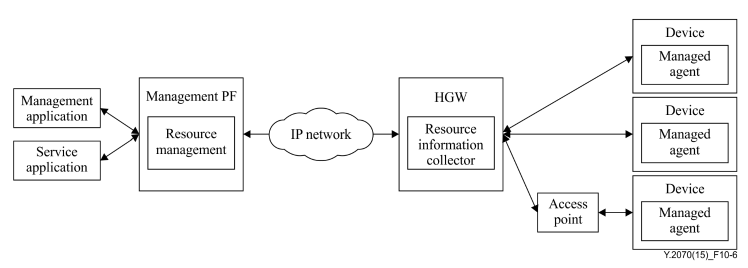 Resource management function in the management PF
Interfaces for remote administrators such as call centers and customer support centers
Annex:Mapping Y.2070 Architecture to NRM
Introducing NMS essentially extends the availability of network reference model of OmniRAN
Management PF
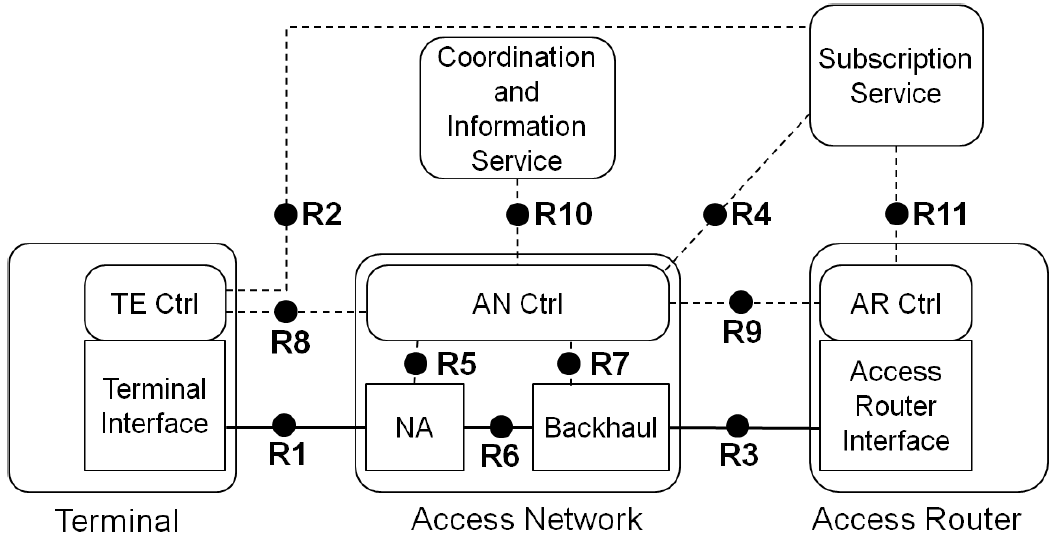 NMS (SS)
Resource management
Home gateway (HGW)
Resource information collector
IP Network
End device
AP
References
IEEE 802.1ag-2007 "Local and metropolitan area networks – Virtual Bridged Local Area Networks, Amendment 5: Connectivity Fault Management"
IEEE 802.3ah-2004 "Local and metropolitan area networks – Specific requirements, Part 3: Carrier Sense Multiple Access with Collision Detection (CSMA/CD) Access Method and Physical Layer Specifications, Amendment: Media Access Control Parameters, Physical Layers, and Management Parameters for Subscriber Access Networks" 
3GPP TS 32.111-1 "Telecommunication management; Fault Management; Part 1: 3G Fault Management Requirements" (v12.2.0)
WMF-T31-119-R016v01 "WiMAX Forum Network Requirements; WiMAX Network Management: NMS to EMS Interface"
ITU-T Y.2070 "Next Generation Networks – Frameworks and functional architecture models, Requirements and architecture of the home energy management system and home network services" 01/2015
TR-1053 "Customer support functions for home network service platform" (Edition 1.0)
TR-1057 "Customer support guideline for home network service" (Edition 1.0)
Ethernet OAM Tutorial, APRICOT 2007
Carrier Ethernet Operations, Administration and Maintenance, APNIC 35 Conference 2013 
http://www.ieee802.org/802_tutorials/04-July/802.1ag%20-%20CFM%20Tutorial%20-%20Part%201%20v2.ppt
Practical use of Ethernet OAM, SwiNOG 22, 2011
Fault Diagnosis and Maintenance
Questions, Comments